Amphibia
BY :NILOFER SYED
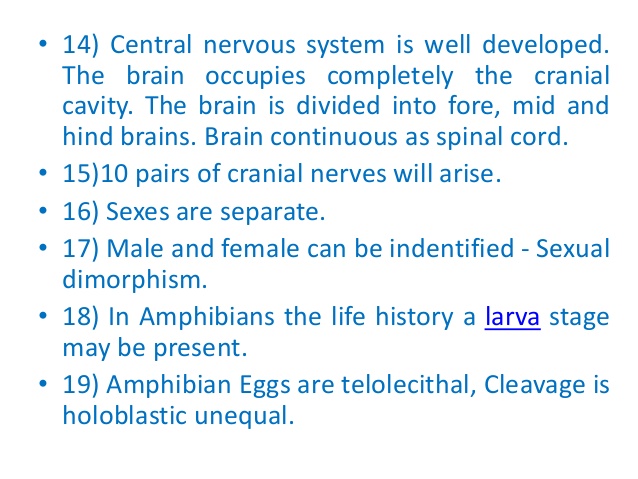 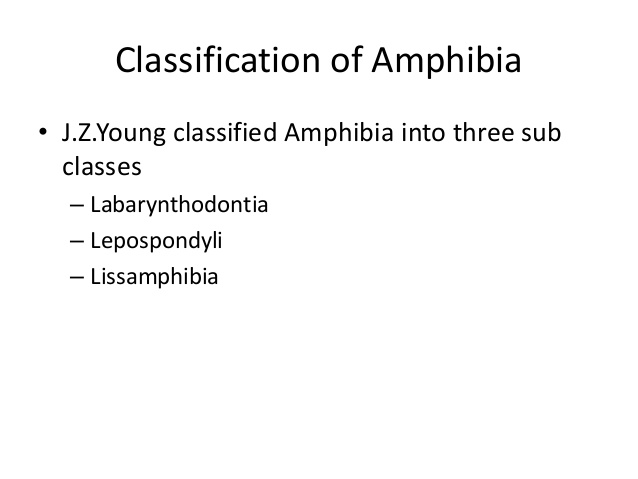 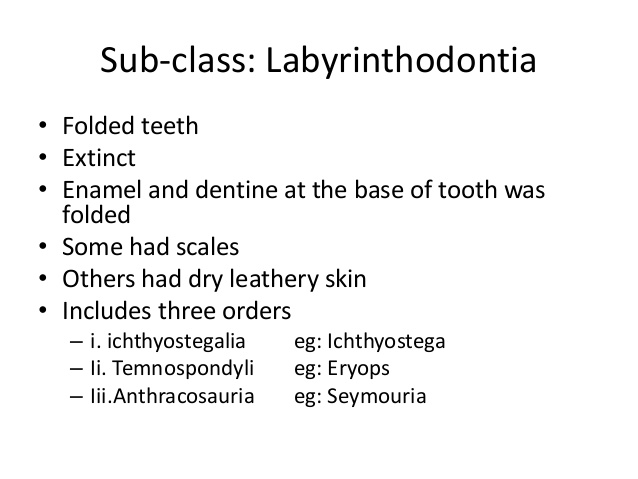 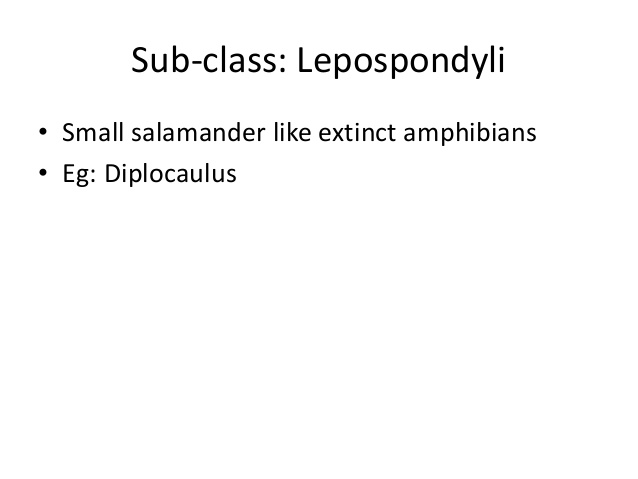 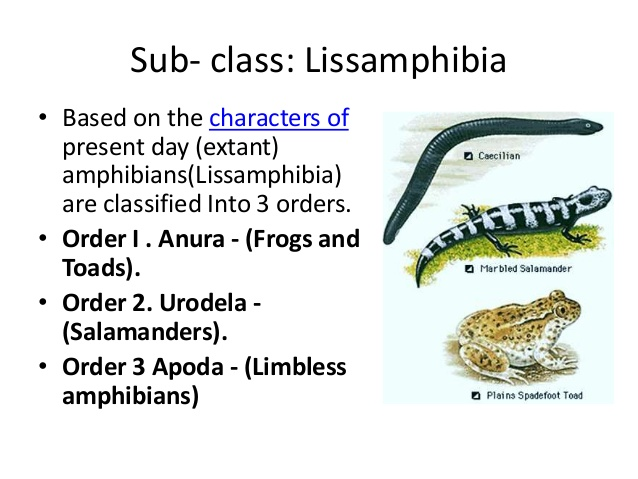 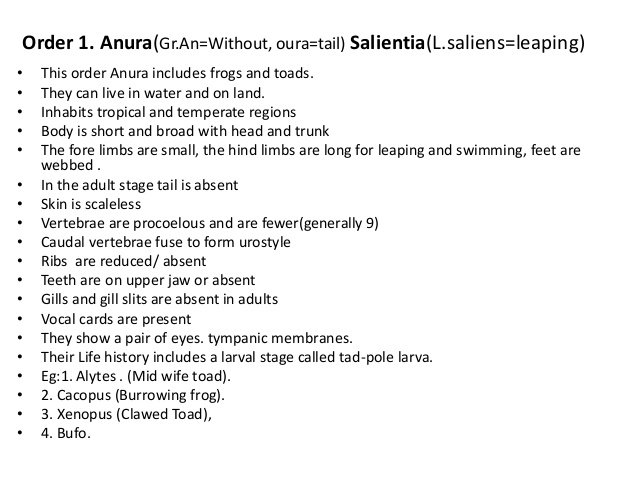 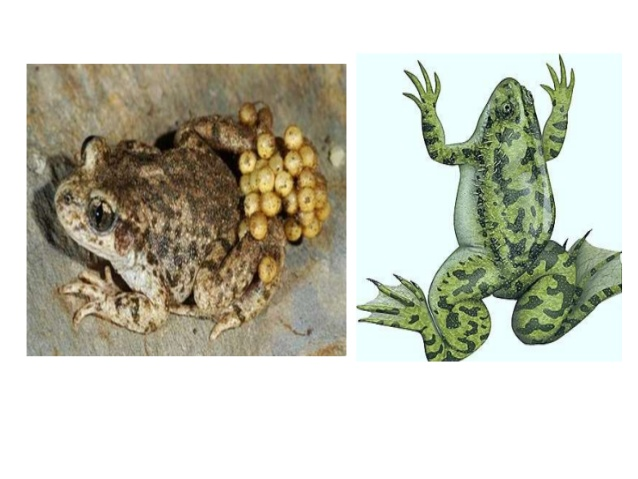 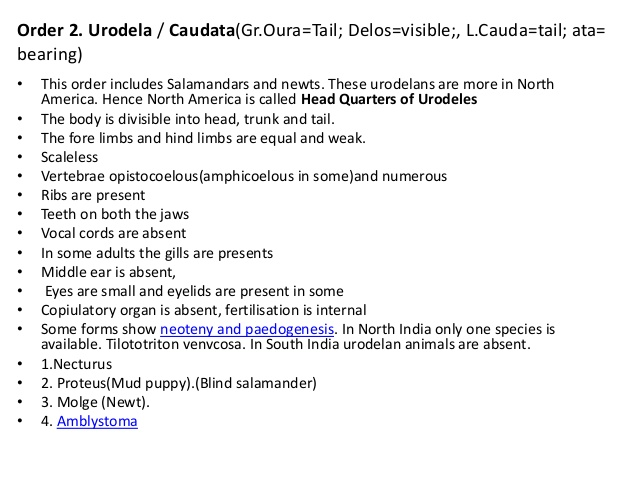 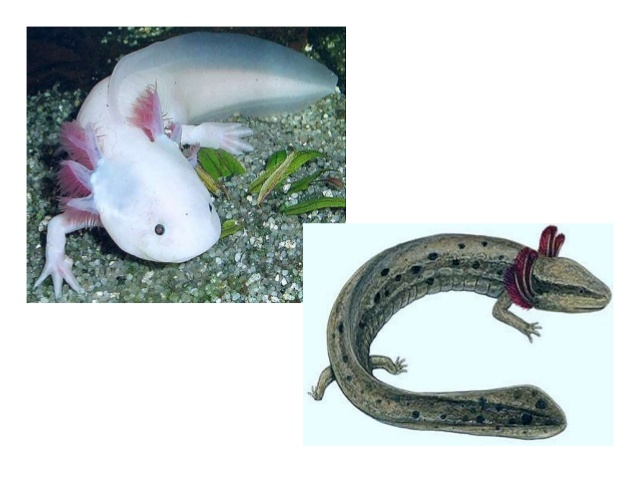 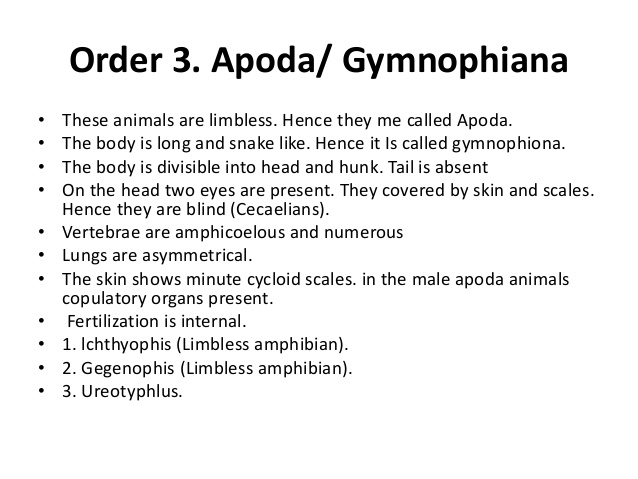 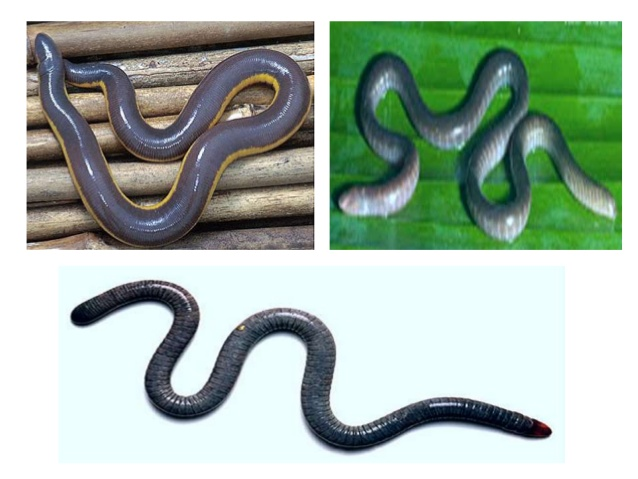 THANKS